Sentences and Clauses
Simple, Compound, Complex, and Compound-Complex; Dependent, Independent, Fragment, and Run-On
Before she went to work, Mom drank all of the milk, so I wasn’t able to have my normal breakfast of cereal and toast.
Simple
Compound
Complex
Compound-Complex
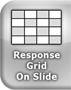 Ms. Adams is the principal of the school, and Ms. McBryant is the assistant principal.
Simple
Compound
Complex
Compound-Complex
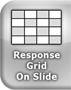 Bill ran after Jamie.
Simple
Compound
Complex
Compound-Complex
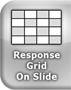 The girl’s long blond hair hung down her back nearly touching the ground.
Simple
Compound
Complex
Compound-Complex
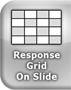 Mark and Barb ran after the dog and cat.
Simple
Compound
Complex
Compound-Complex
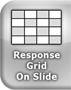 As he grabbed for his gun, the police officer asked the suspect to put his hands behind his back.
Simple
Compound
Complex
Compound-Complex
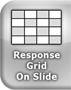 Mike never liked Sally in school though he thinks she’s a beautiful woman now.
Simple
Compound
Complex
Compound-Complex
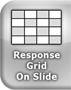 The most unusual work of art depends on the person making the judgment.
Simple
Compound
Complex
Compound-Complex
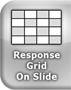 Because they have only four days left, students will be out for Winter Break, but their celebration will be nothing like that of the celebration their teachers will have.
Simple
Compound
Complex
Compound-Complex
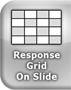 Mack likes to eat candy and drink sodas, but he doesn’t consider the damage to his body.
Simple
Compound
Complex
Compound-Complex
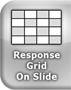 the dog barked without stopping
Dependent Clause
Independent Clause
Fragment
Run-on
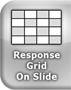 he held his breath
Dependent Clause 
Independent Clause
Fragment 
Run-on
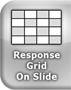 While riding their bikes, my nieces decided to ride through puddles of dirty water.
Dependent Clause
Independent Clause
Fragment
Run-on
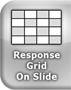 before he checked his watch
Dependent Clause
Independent Clause
Run-on
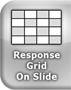 Yesterday, I went to church and lunch with friends, I baked Christmas goodies for the rest of the afternoon and evening.
Dependent Clause
Independent Clause
Fragment
Run-on
Complete Sentence
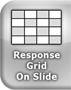 Matt accidentally the incorrect answers.
Dependent Clause
Independent Clause
Fragment
Run-on
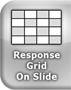 Maggie and Thomas are the most likely candidates for Class President.
Dependent Clause
Independent Clause
Fragment
Run-on sentence
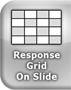 After he lost all of his money in the casino
Dependent Clause
Independent Clause
Run-on
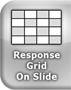 Although Martha didn’t trust Dominic, he was her only chance to get to California so she decided to go against her intuition.
Dependent Clause
Independent Clause
Fragment
Run-on
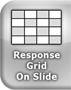